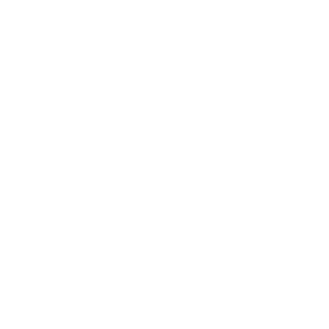 Care + Community + Equity
Best Practice Sharing Meeting 
Type Name & Organization in the Chat 

December 7th ,  2022
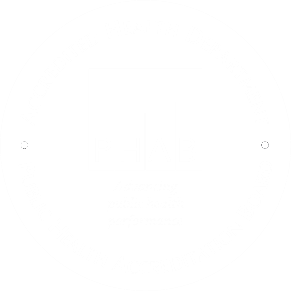 [Speaker Notes: For attendance purposes, please type name/organization into the chat.]
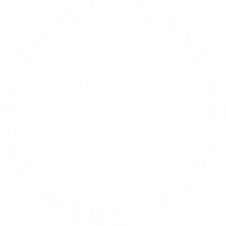 AGENDA – December 7, 2022
In Memoriam: Marvin RonningThe Brown University School of Public Health mourns the loss of Marvin Gene Ronning, deputy director of the Rhode Island Free Clinic, an unstinting champion for vulnerable families across the state.
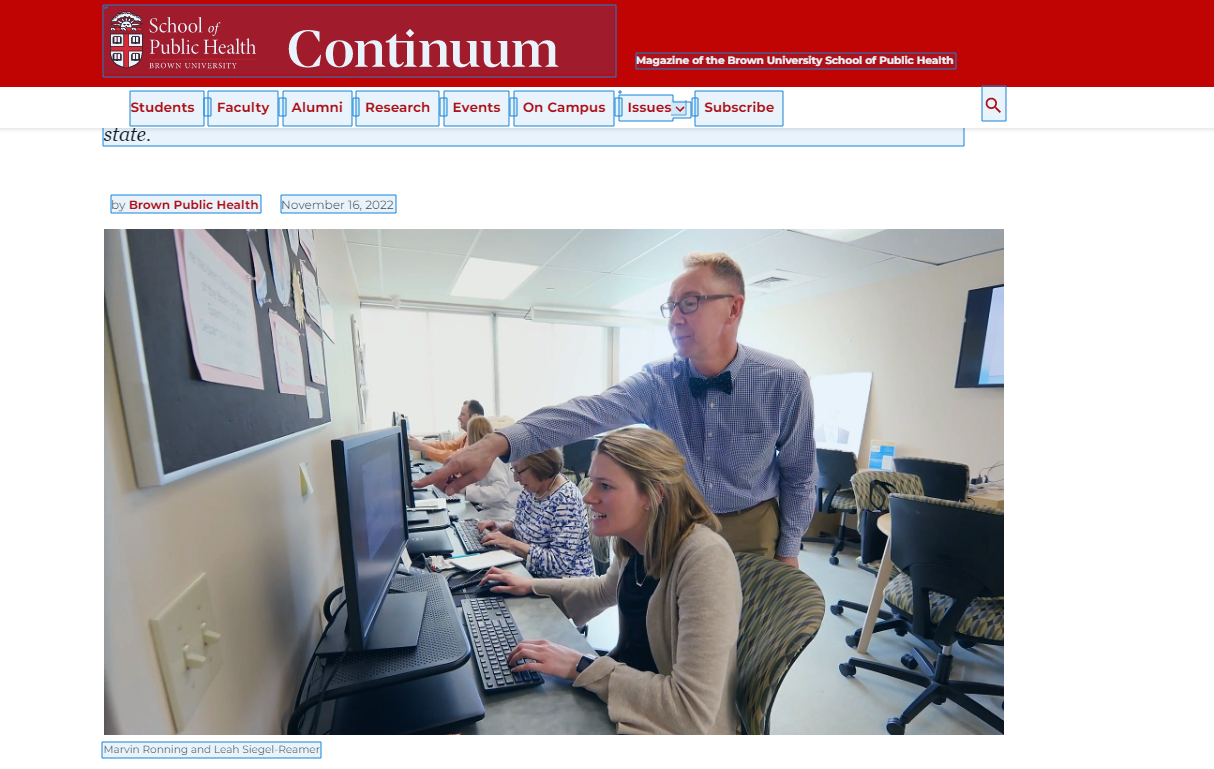 CHN Referrals 1-1-22 through 11-30-22
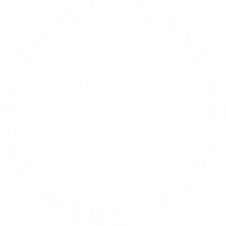 [Speaker Notes: Just because a chronic condition isn’t listed here, doesn’t mean we don’t have something for you. For example, we’ll talk about the EnhanceFitness program and CDSMP, both of which are great for a variety of other chronic illnesses other than these. Another think to keep in mind, is that if you are someone without a chronic illness, some of these programs may benefit you. The DPP is a great example of that and we’ll talk about that a little later.]
Quality Reporting System Addendum – Use Case Project
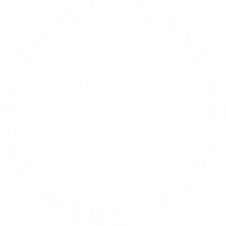 QRS Work Completed so far:
Work with IMAT to complete the data mapping process for each of the following measures:
Diabetes in Poor Control
HTN in Control 
Statin Therapy 
Continue to implement the data validation plan submitted during the previous contract year. Throughout the data validation process, resolve issues or errors for each measure independently with IMAT or with support from the EHR consultant.
To demonstrate completion of data validation, submit results or final reports for each measure to RIDOH and the EHR consultant for approval. 

Current Period of Performance Scope:
 June 30th, 2022 – September 29th, 2023
Use Case Vision – Define the Problem
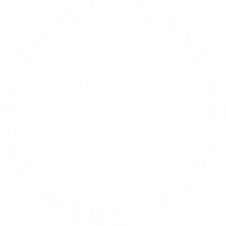 Identify care gap:
Using existing data identify a potential population health care gap (CVD and Diabetes):
Equity of Care
Underserved race / ethnicity
Underserved communities
Social Determinants of Health
Patients with multiple chronic conditions
Patients with cooccurring conditions 
Define the Perceived Problem:
Document the Problem Statement
Plan for change:
Select team
Schedule meetings
1
Use Case Vision – Measure the Problem
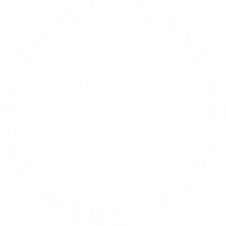 Quantify the Problem
Gather baseline data
Existing reports (e.g. UDS, CTC, ACO reports)
EHR Data
QRS Data
Define Project Scope and Expectations
Project Boundaries
What population?
What timeframe?
What attributes?
Project Constraints
Measures of Success
What do we hope to achieve (within the project period and with the resources allocated)
Document the Quality Improvement Plan
What outcome that you hope to achieve?
How success will be captured and evaluated
2
3
Use Case Vision – Analyze the Data
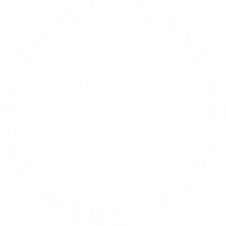 Analyze the Data
Use QRS data
Data stratifications and  drill down
IMAT / RIDOH Team will provide support


Identify Causes
Probably multiple causes
Priorities actions (where to start)
“Low hanging fruit”
Use Case Vision – Improve
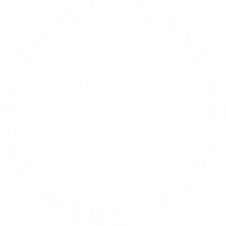 Quality Improvement
Use QRS data
Generate solutions
Evaluate solutions 
Use “rapid cycle” pilot to validate and optimize corrections made


Plan and Implement Solution(s)
Current scope activities
Plan future expanded scope activities
Use Case Vision – Improve
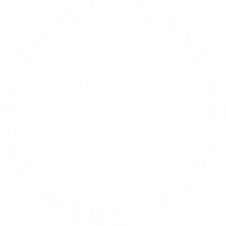 Control the Gains
Identify control mechanism(s) to establish for long-term actions that maintain improvement in measures observed: 
Revised policies and  procedures 
Staff trainings to establish for long-term actions that maintain improvement in measures observed  
Identify ongoing data collection and reporting requirement that are needed to 
Document changes to workflows
Train staff
4
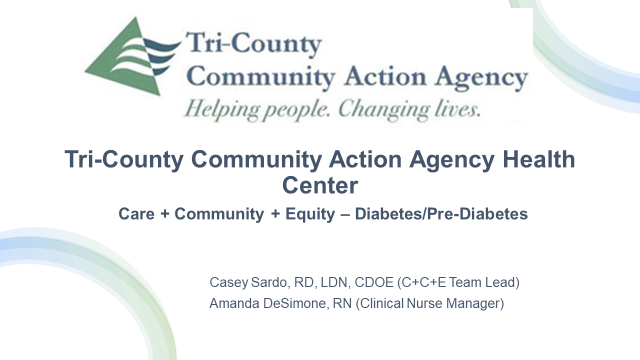 Casey Sardo, RD, LDN, CDOE (C+C+E Team Lead)
Amanda DeSimone, RN (Clinical Nurse Manager)
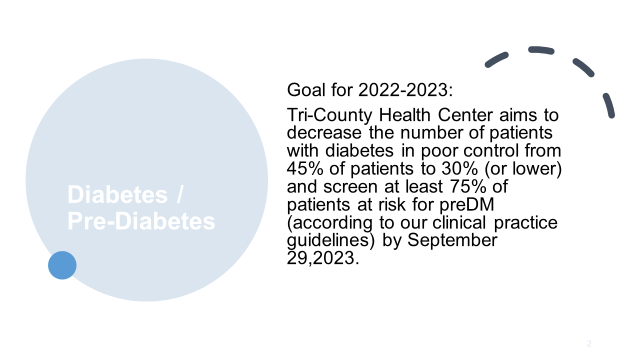 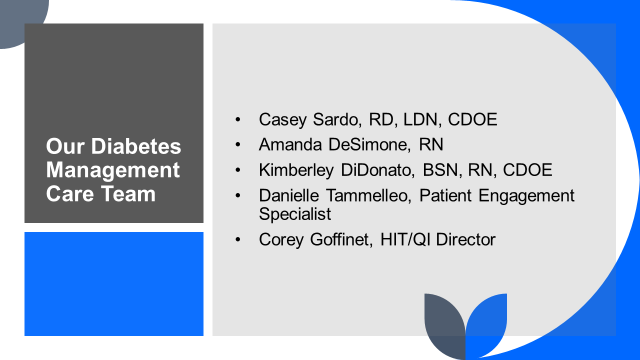 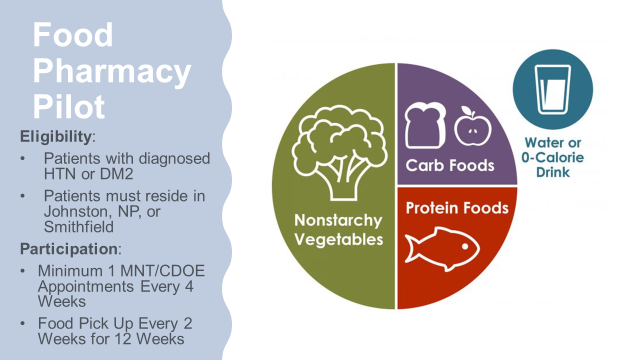 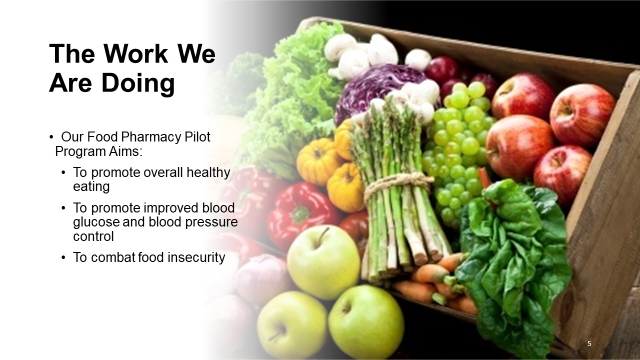 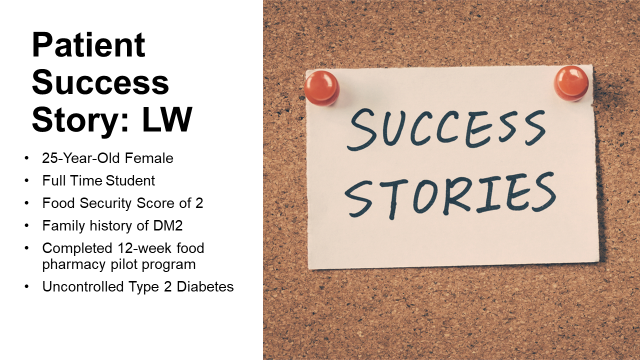 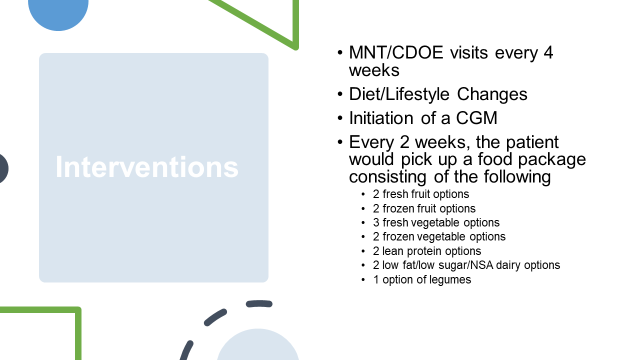 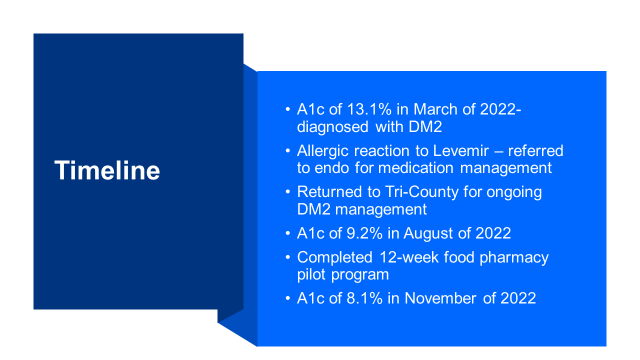 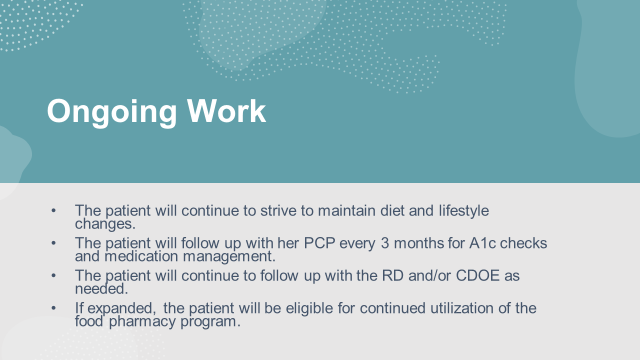 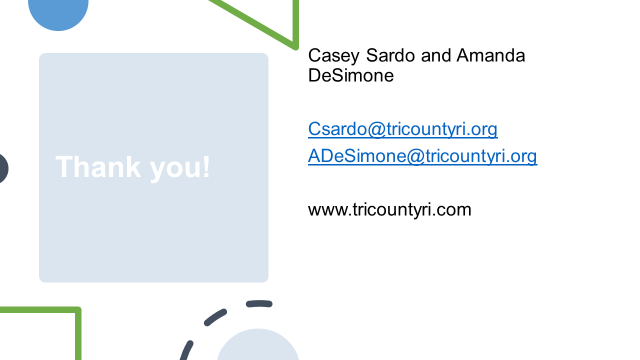 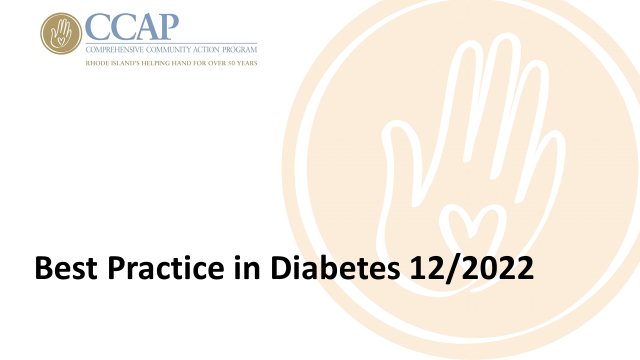 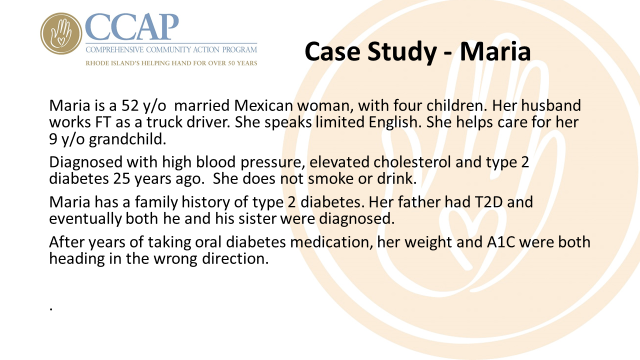 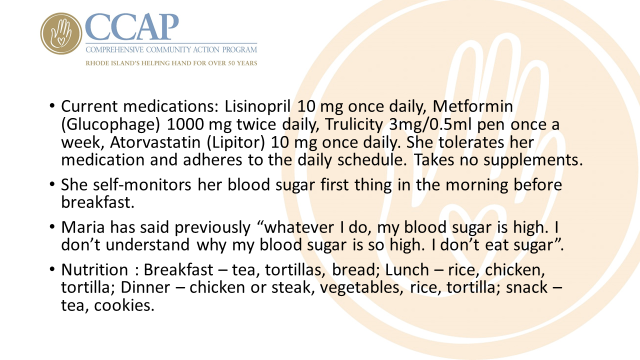 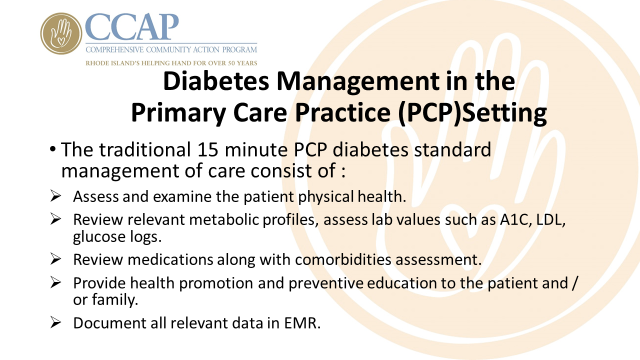 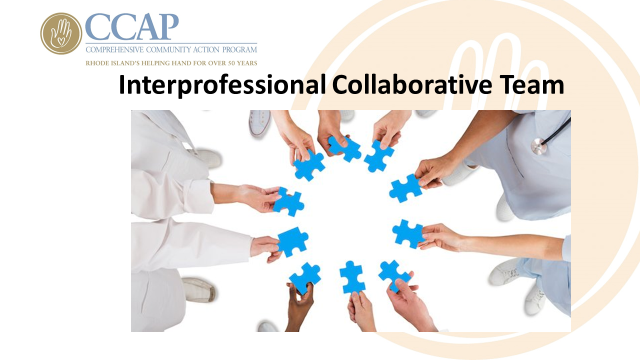 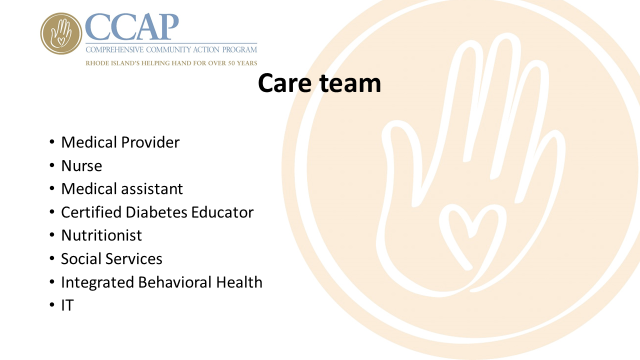 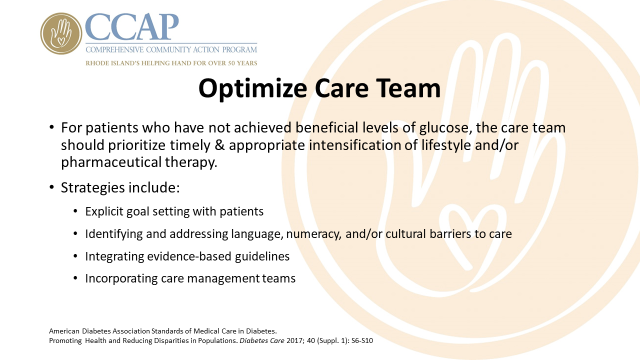 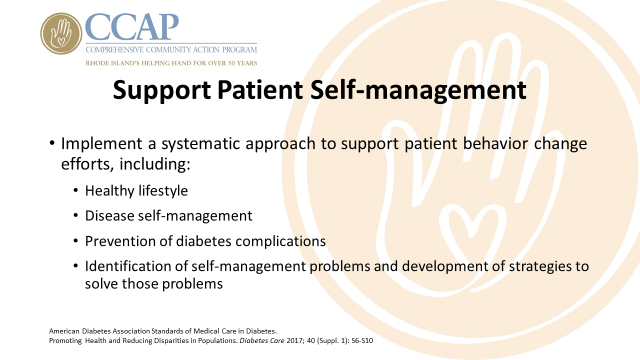 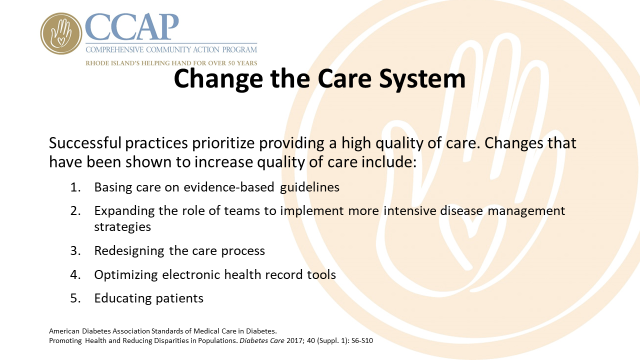 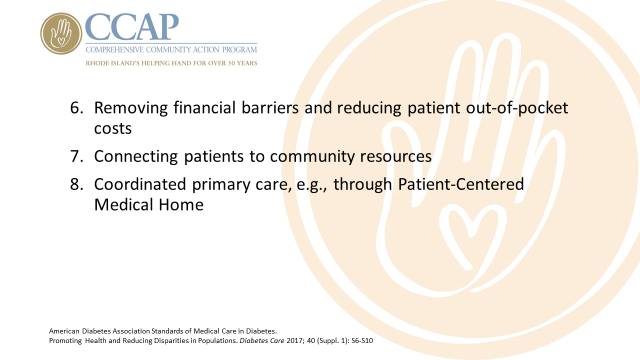 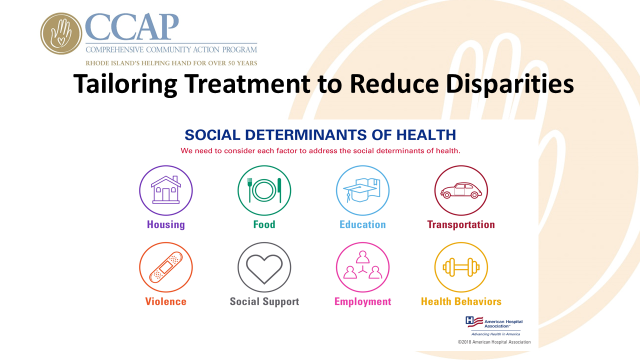 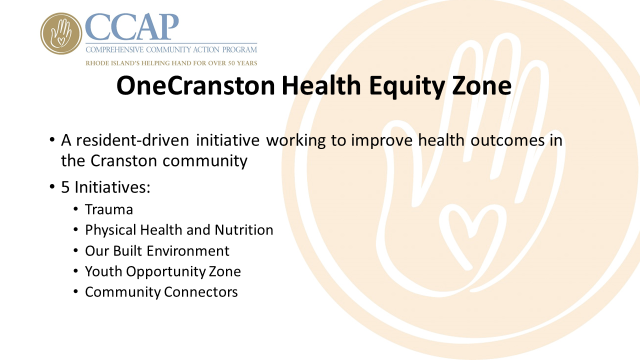 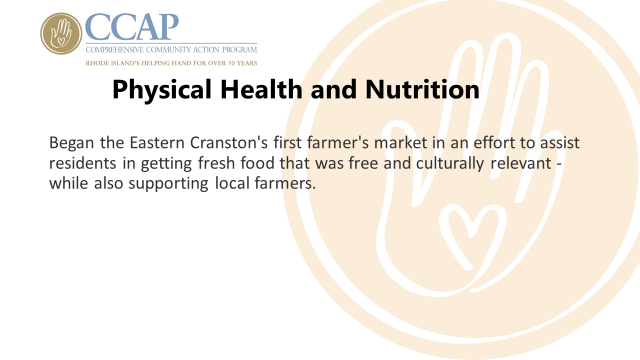 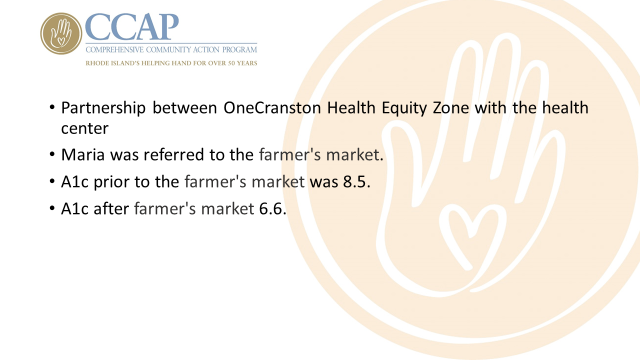 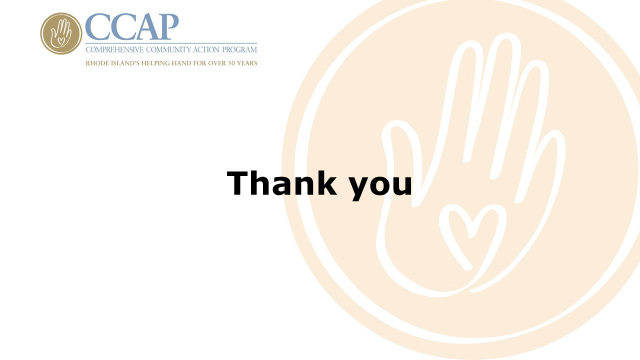 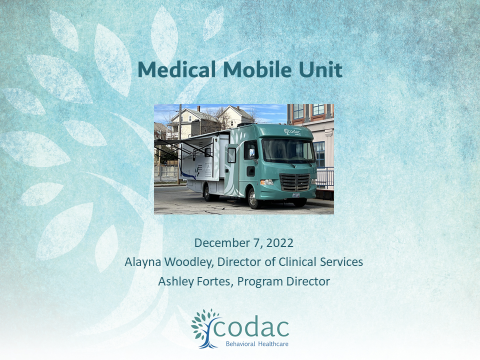 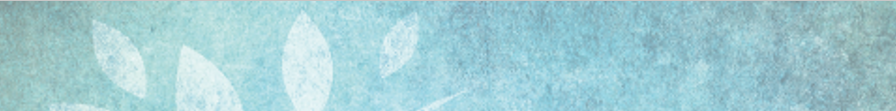 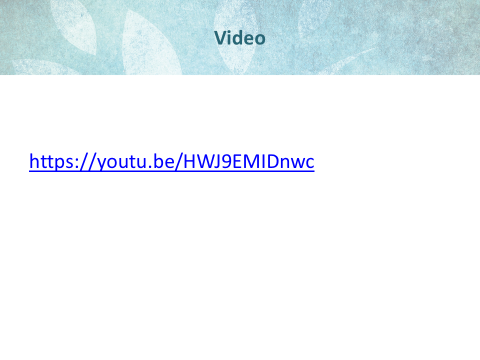 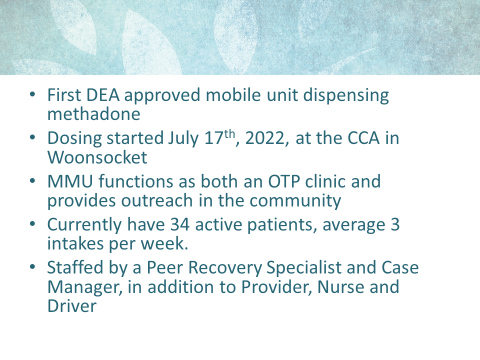 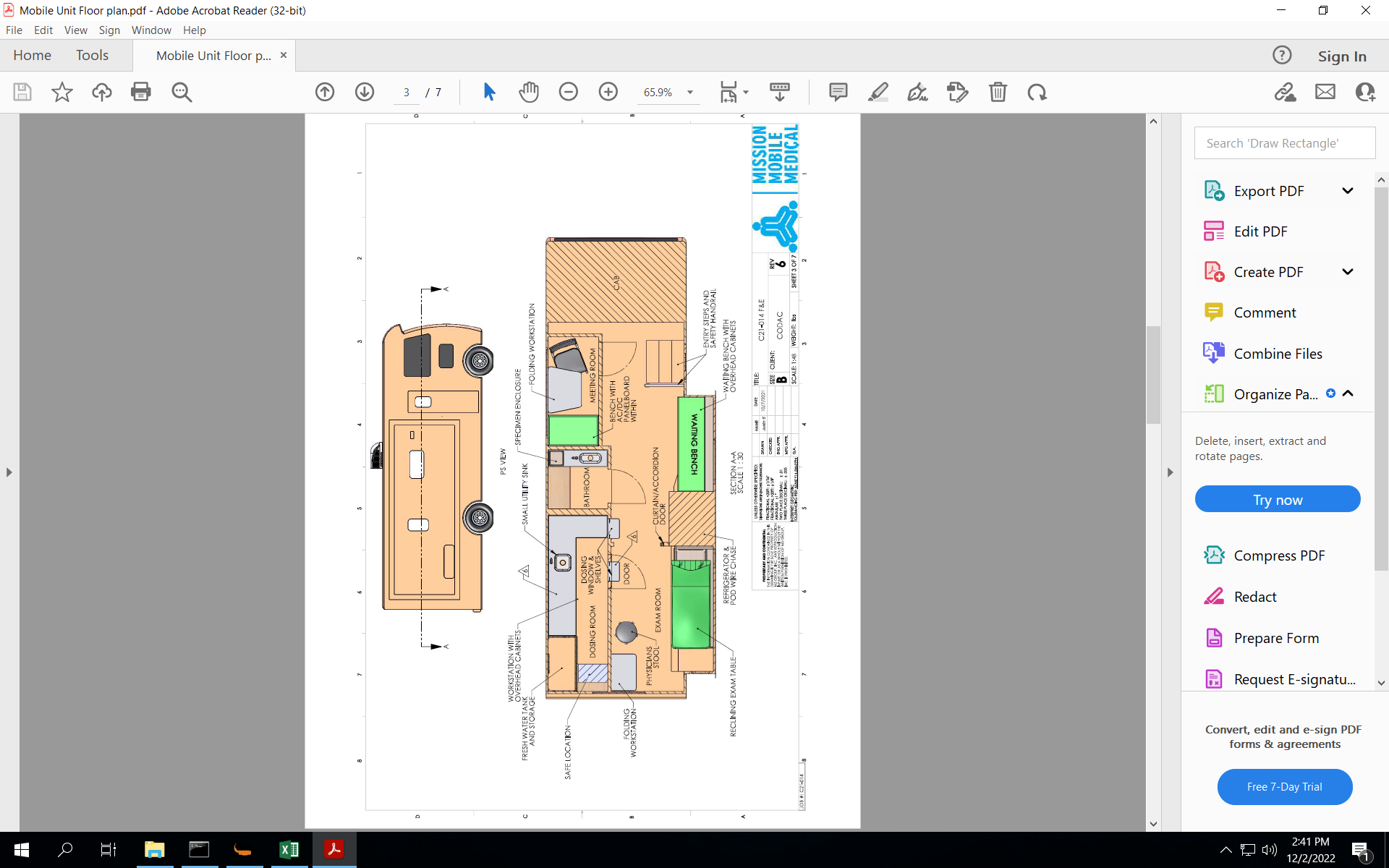 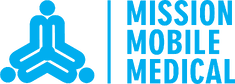 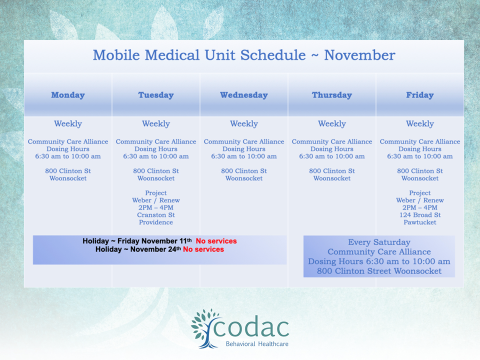 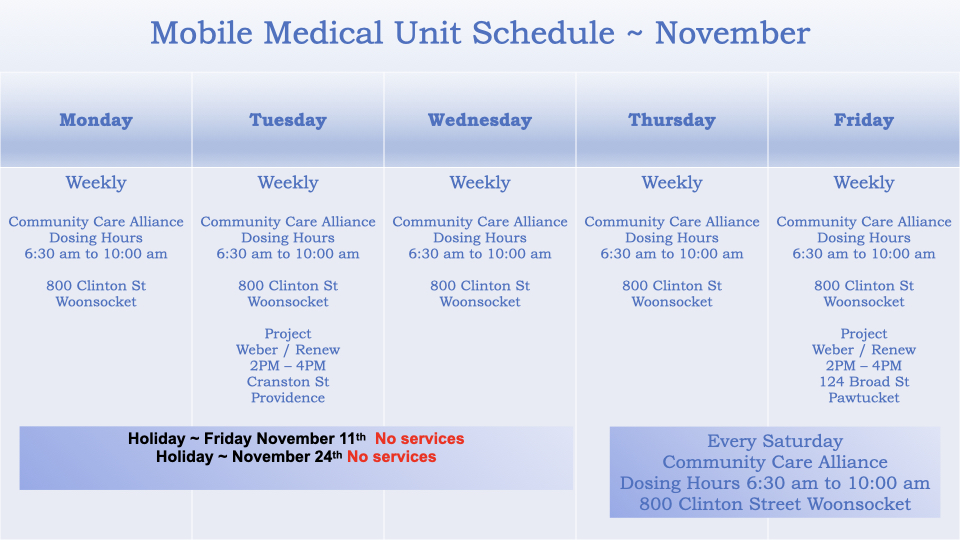 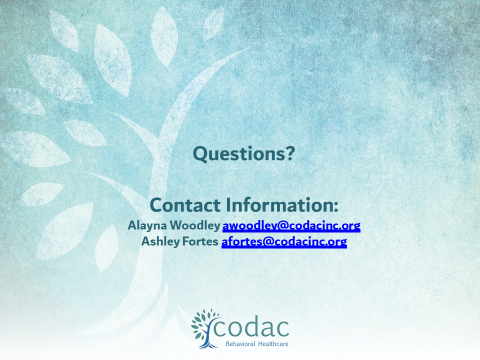 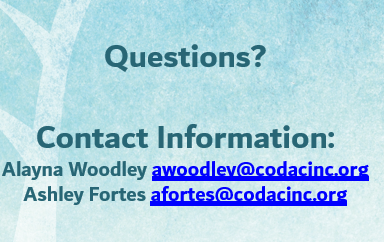 Medicaid Beneficiary Enrollment Pilot (MBEP)
Benvinda Santos, MPA
Sustainability Manager 
Diabetes, Heart Disease, and Stroke Program 
Rhode Island Department of Health
Benvinda.Santos@health.ri.gov
Krystal Bevilacqua, PharmD CDOE, CVDOE, CDCES
Clinical Pharmacist | Diabetes Program Manager Coastal Medical
kbevilacqua@coastalmedical.com
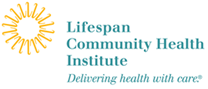 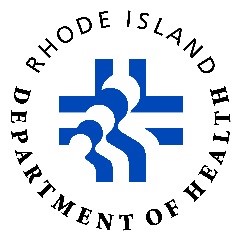 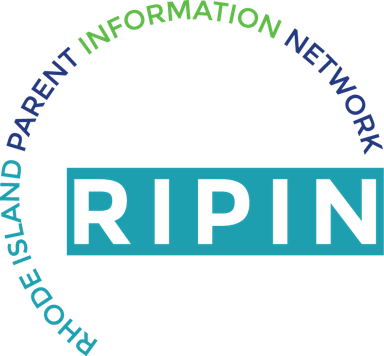 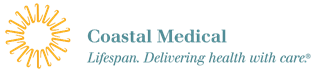 Medicaid Beneficiary Enrollment Pilot (MBEP)
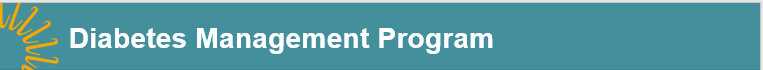 Goal: To help our highest risk patients with diabetes improve glycemic control and self-management 
Initial visit with diabetes nurse educator for diabetes education and assessment
Ongoing review & interpretation of BG readings with optimization of med regimen
Coordination of coverage for diabetes supplies or medications
Coordination of referrals to Diabetes Prevention Program 
Group Patient Education Sessions
Key Performance Indicators 2021
  Patient Impact:
1850 patients enrolled and engaged 
30% of patients on remote patient monitoring
1.6% reduction in average A1C levels
Clinician Satisfaction:
4.67 out of 5 stars in clinician satisfaction
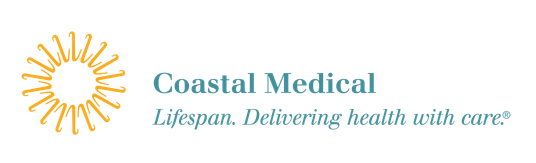 [Speaker Notes: H:  Our Diabetes Management program has changed the way we care for our patients with diabetes
O:  This slide gives a little overview of what our Diabetes program entails and some of the success of our program over the past year
P:  We started in 2015 and developed Coastal's first population health management program
Patients that participate have consistently seen an A1C reduction of 1.6%.
We've served over 4000 patients through this program since inception with 2000 patients identfied and enrolled each year.
Additionally, this program is the highest program for clinician satisfaction we have.
T:  One of the areas we always wanted to target but did have the resources for historically was diabetes risk and prevention]
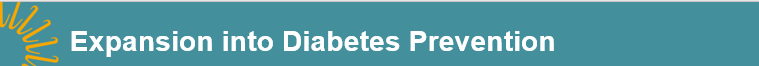 Eligibility
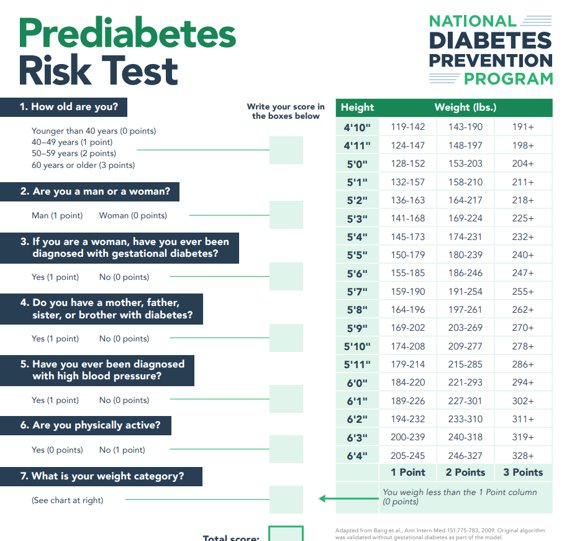 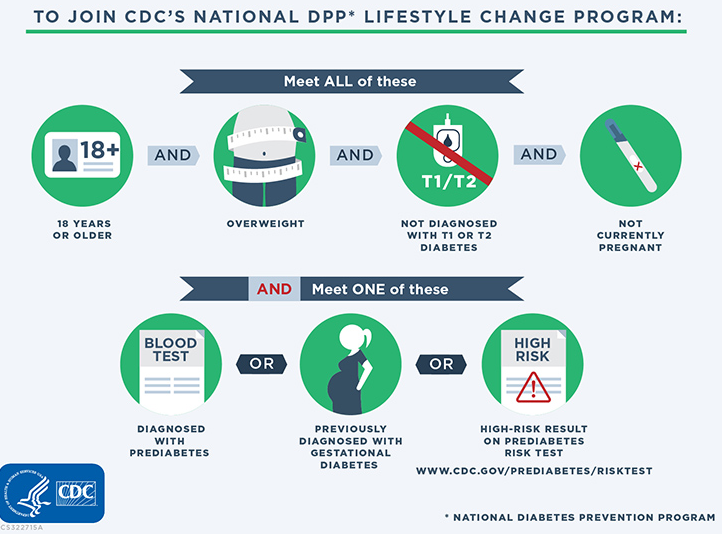 [Speaker Notes: H:  We were so excited to begin to offer expanded services in pre-diabetes in collaboration with our partners in this grant
O: This slide overviews the criteria and prediabetes risk tool to identify patients eligible for DPP
P:  Patient identification was a critical first step.  We learned through this that organizationally, we did not have a great way to identify patients.  We spent a lot of time with our data analytics team to build a logic to capture patients with established prediabetes or with known risk factors.
-This identification allowed us to develop targeted campaigns and over time has allowed to us to be more creative with identifying eligible patients at a high opportunity timeT:  So with our data reports created, we worked closely with our partners and marketing team to develop a communication and outreach plan that we'll walk through together next.]
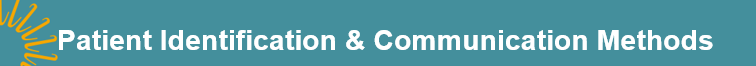 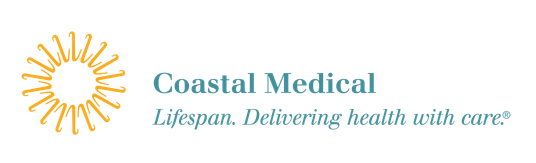 [Speaker Notes: H:  We've tried a few different systems to identify and engage patients.
O:  This slide provides a timeline of our efforts.
P:  
-Through our efforts, we've been able to refer 125 patients overall to the DPP
-We've found that the strongest referrals come at point of care, but our providers and staff needed a reminder system of which patients were eligible.
-Conversations aren't always possible, but when they can they create the greatest patient buy in that we've observed.  (and likely also retention in the program)
T:  So once we had a stronger way to identify and communicate with these patients, our next step was to create a smooth referral pathway.]
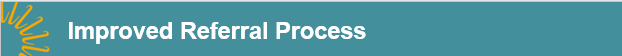 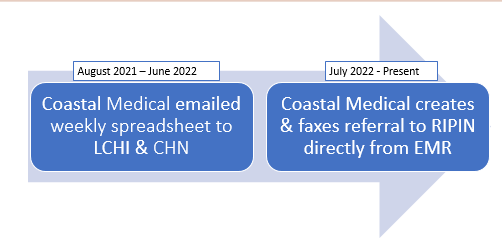 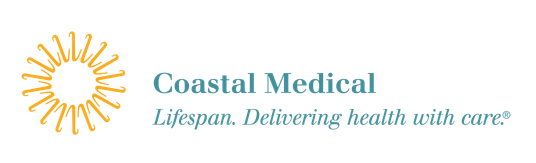 [Speaker Notes: H:  So when we first started, our referral process was manual and took a great amount of team time.
P:  We worked to add in DPP fax information into our E H  R so that referrals can be sent directly to the CHN by a provider, as any other specialist referral would be managed.  
We then also have the opportunity to monitor and close the loop on these referrals from our E H R.
T:  So as we entered the second year of this program, our workflows are much more established and refined.]
Current State
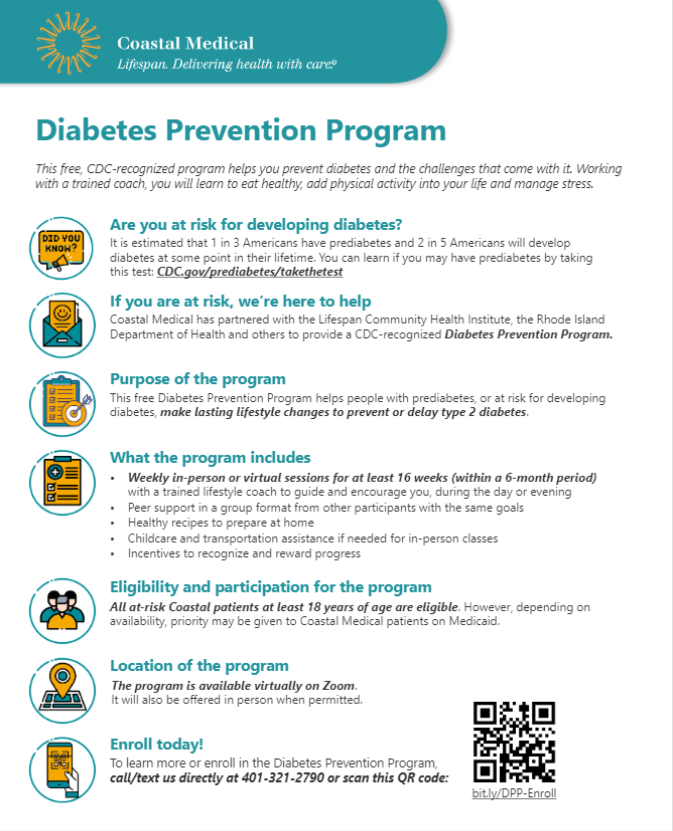 Proactive patient identification & chart flagging

Discussion of Diabetes Prevention Program at point of care

Ongoing patient-driven enrollment
[Speaker Notes: H:  The ability to identify and refer patients when they are most engaged is critical
O:  This describes the current state of our referral system for DPP and the flyer we currently provide to patients about DPP.
P:
Chart flagging has been effective in generating referrals
Patients walk away with information about the program, and have a contact mechanism to get back in touch with us if they would like to enroll.
T:  While we've seen good success, we've learned a lot along the way.]
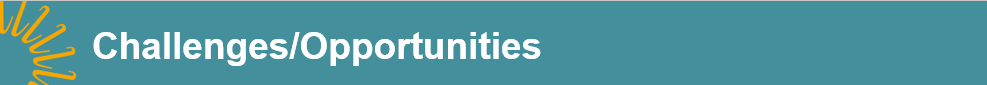 Challenges:
Limited staff/time to outreach to patients
Limited provider awareness/buy-in
Time commitment of program
Limited follow up between enrollment and start of a session

Opportunities:
Internal CHW to outreach to patient and discuss DPP
Engagement between enrollment and start of session to keep patients motivated
Enhanced collaboration between Coastal Medical & LCHI via care conferences
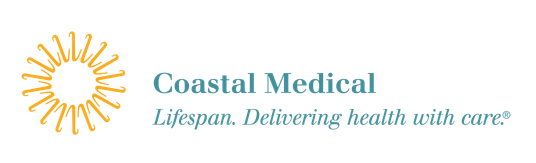 [Speaker Notes: H:  Starting the conversation about prediabetes earlier is the true success of this pilot.
O:  This slide outlines the challenges and opportunities provided.
P:  
We've observed a consistent increase in referrals over the past several months with the changes discussed.
-We've started working very closely with one practice to train staff and clinicians in more detail about DPP
-We anticipate direct provider/office referrals will continue to increase
-We are building a CHW program over the next year and we hope they will help to serve as strong patient advocates to improve referrals in the next year for our Medicaid patients.

At this time, I'd be happy to open to any questions/feedback!]
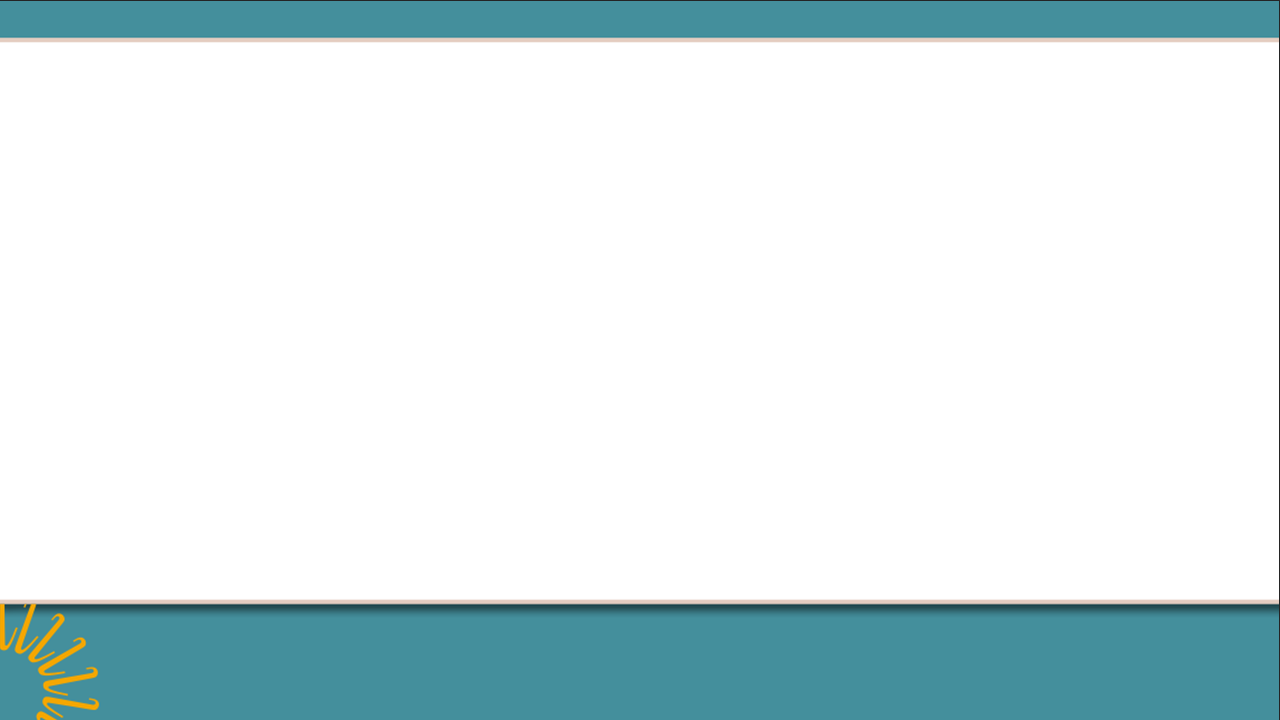 Lifespan Policies
Questions?
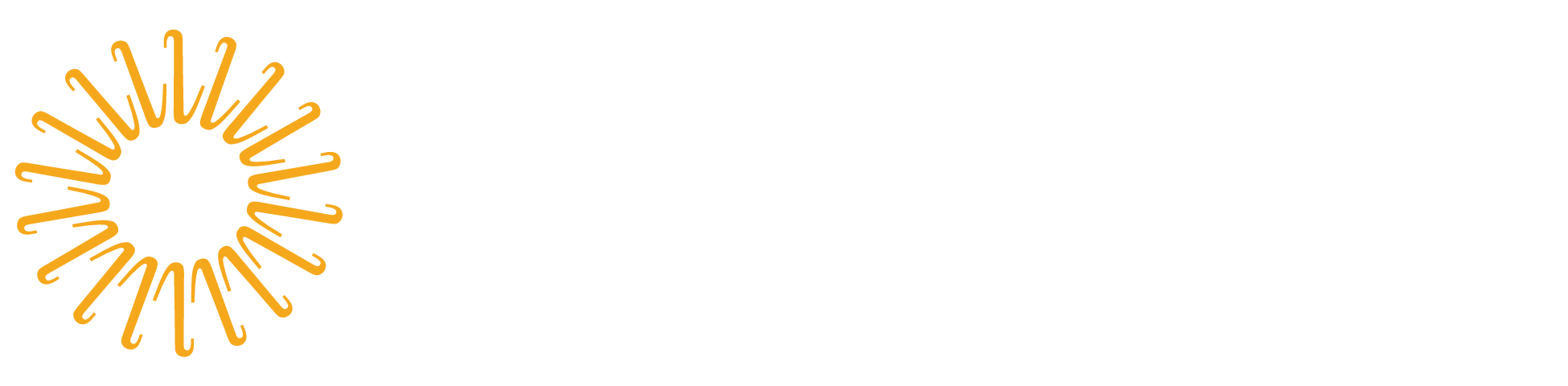 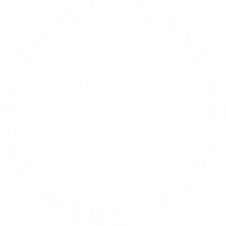 Open Discussion
January meeting for all sites.Consider your experience with CCE over the last four years such as: Core work, incentive work, BPS meeting, PF site visits, QI/PDSA work, stratification, AHA initiatives, CHN resources ,measure specifications, RIDOH support, CTC Portal, CCE programmatic updates, BP training, SOW, etc….

Thoughts so far with CCE work?
Suggestions for future CCE work?
Thoughts on how the contracts were structured?
How has CCE added value to patient care?
How has CCE added value to patient outcomes?
What part of the work was important for you?
What hasn’t gone so well? 
How can the process be improved?
How has this collaborative changed your practice?
What did you least?
What did you best?
What was challenging?
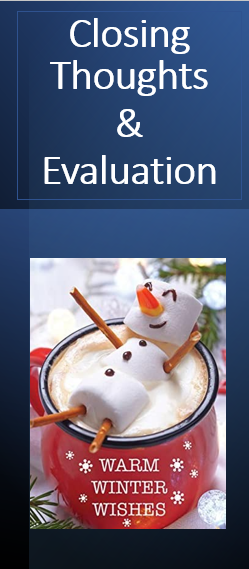 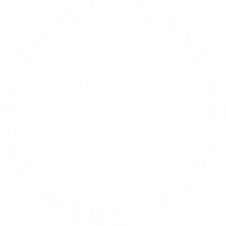 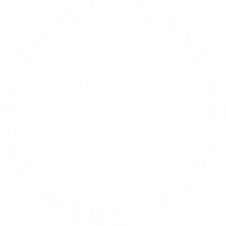 Closing Thoughts 
& 
Evaluation
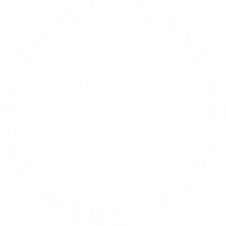 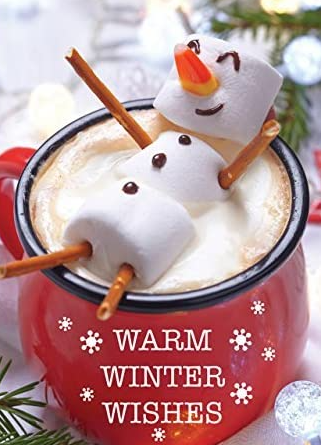 [Speaker Notes: https://www.surveymonkey.com/r/RQ33MBD

Please take the meeting evaluation and indicate availability for our March meeting]